Name Reservation

F MASHAU
Name Reservations Considerations
Name reservation is no longer an initial mandatory process for company registration.
A company can still be registered even if a  proposed name is rejected and the registration number then becomes and serve as the Company name
Names are also no longer considered on undesirability, but it must not be identical or confusingly similar to other company names or trade marks etc.
Translated as well as the shortened form of names are no longer registered in terms of the new Companies Act.
However, entities which already have Translated names and/or Shortened forms of a name will continue to have the same.
Transferability of the reserved names
Symbols are deferred or yet to be allowed in names i.e. %, @, +, &
Names can be forwarded to Human Rights in case of denial to human rights in a name
Names are allowed to be transferred from one person to the other, however due to the technical challenges,  online transfer of names has temporarily been terminated/ 
Defensive name registration remains (namereservationsandregistrations@cipc.co.za)
Defensive name can equally be utilized for new company registration or to effect company name changes prior to its 2 years expiry period
In terms of associated names the Commission will require proof of association, and the name reservation application need to be filed manually
Requirements for applications
Kindly ensure that all attachments are in PDF format 
Subject of email:  must only be CoR 9.1 in order for your application to be effectively and efficiently channeled or  redirected to the relevant unit of course being name reservations
Validity of the Reserved Name
Reserved names is valid for a period of 6 month
Reservation can be extended for 60 business days at a time
Business names Register to be established in terms of NCC Act (However yet to be publicized within the meaning of the Government Gazette) 
Name objections are dealt with or handled by the Companies Tribunal
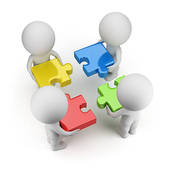 Application forms & fees (CoR 9.3, 9.6, &12.1 processes are currently under functionality developments)
COR 9.1     Name reservations - Manual  R75 /  Electronic R50
COR 9.2     Extension of reserved Name  - M-R50  /  E-R30
COR 9.3     Notice requiring Further particulars -  No fee
COR 9.4     Confirmation notice reservations - No fee
COR 9.5     Notice of refusal-Name reservations/registrations
COR 9.6     Notice of potential contested name - No fee
COR 10.1   Defensive name application - M-R250 / E R200
COR 10.2   Renewal of Defensive name - M-R50  /  E-R30
COR 11.1   Transfer of reserved name - M-R100 / E 75
COR 9.7     Notice of potential offensive name - No fee
COR 11.2   Notice refusing name transfer - No fee
COR 12.1   Notice alleging Reservation system abuse - No fee
Defensive Name Guide
Defensive name can be transferred from one owner to the other.
However it must be taken in cognizance the fact that transfer of a Defensive name must not be misconstrued to company name change but merely transferring of ownership.
In case of transfer of the Defensive name, the same can only be filed manually (namereservationsandregistrations@cipc.co.za) moreover accompanied by proof of interest from the person or entity to whom it will be transferred.
In addition to the above a Defensive name can equally be terminated in order for the same name to used in the registration of the new company alternatively of course to effect company name change prior to its 2 years expiry period.
For further ease of reference around the Defensive name, you  are advised to log into the link hereunder,
(http://www.cipc.co.za/index.php/register-your-business/defensive-name/)
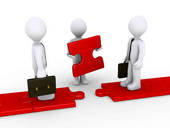 QUESTIONS?